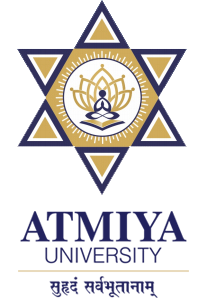 C#’s Access Modifiers
Member access control is achieved through the use of four access modifiers: public, private, protected, and internal.
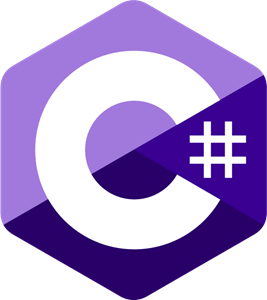 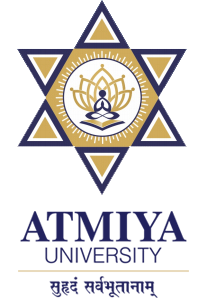 Introduction
In this topic, we will be concerned with public and private. The protected modifier applies only when inheritance is involved.
The internal modifier applies mostly to the use of an assembly, which for C# loosely means a deployable program or library.
When a member of a class is modified by the public specifier, that member can be accessed by any other code in your program. This includes methods defined inside other classes.
When a member of a class is specified as private, then that member can be accessed only by other members of its class. Thus, methods in other classes are not able to access a private member of another class.
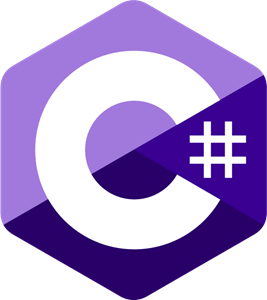 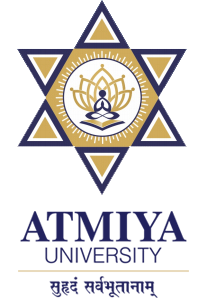 Applying Public and Private Access
Members of a class that are used only within the class itself should be private.
Instance data that must be within a specific range should be private, with access provided through public methods that can perform range checks.
If changing a member can cause an effect that extends beyond the member itself that member should be private, and access to it should be controlled.
Members that can cause harm to an object when improperly used should be private. Access to these members should be through public methods that prevent improper usage.
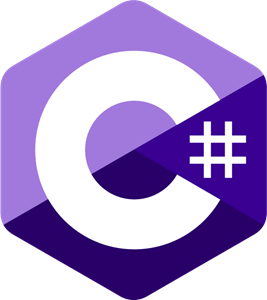 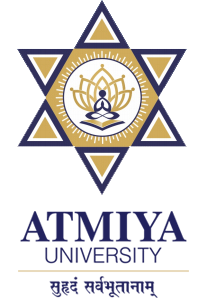 Applying Public and Private Access
Methods that get and set the values of private data must be public.
Public instance variables are permissible when there is no reason for them to be private.
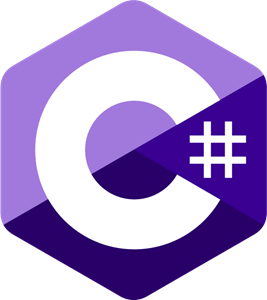 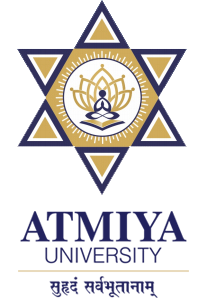 Thank You
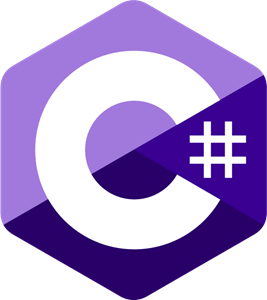